Лучшая практика
Оснащение автотранспортом
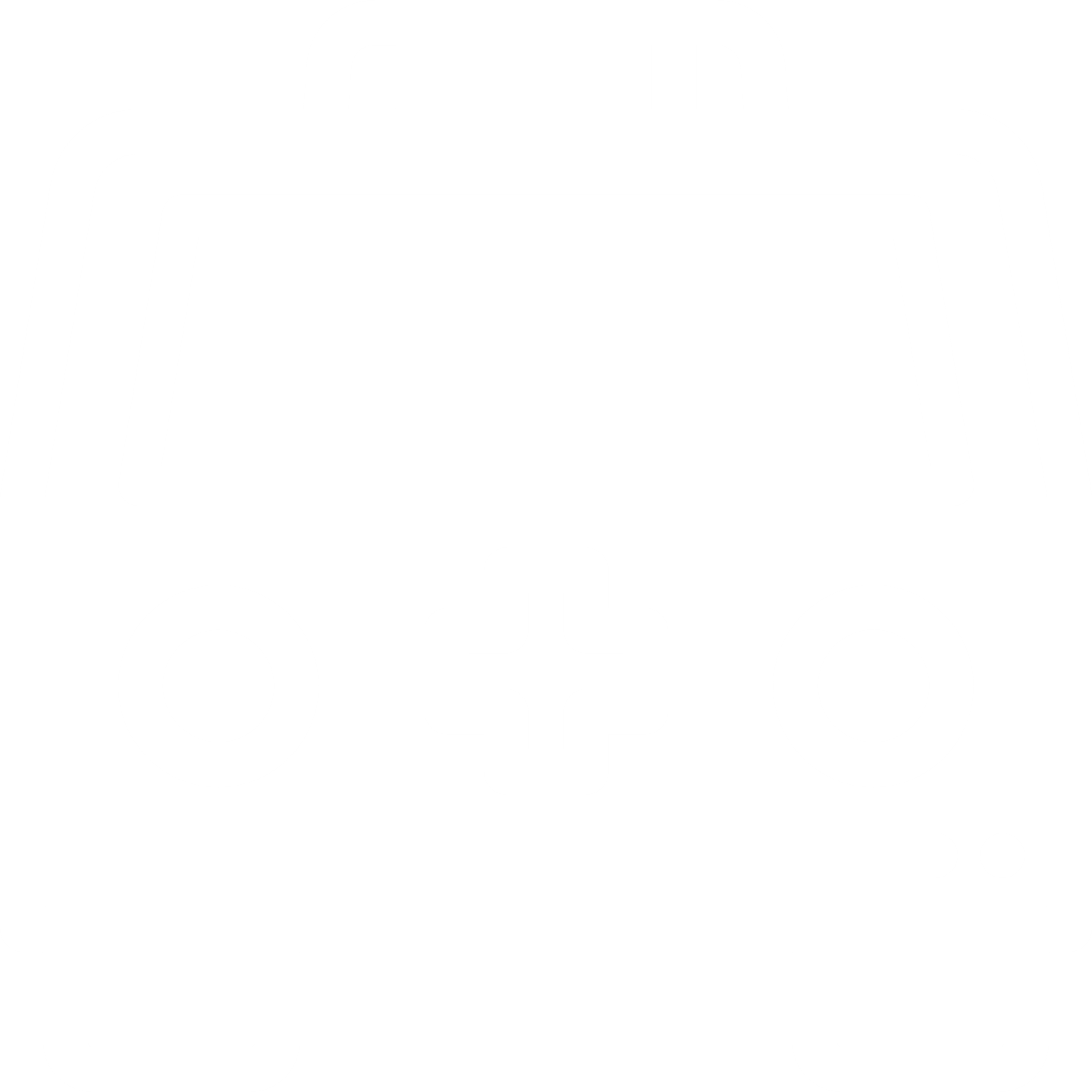 [Герб субъекта РФ]
фиксированнаяширина=3 см
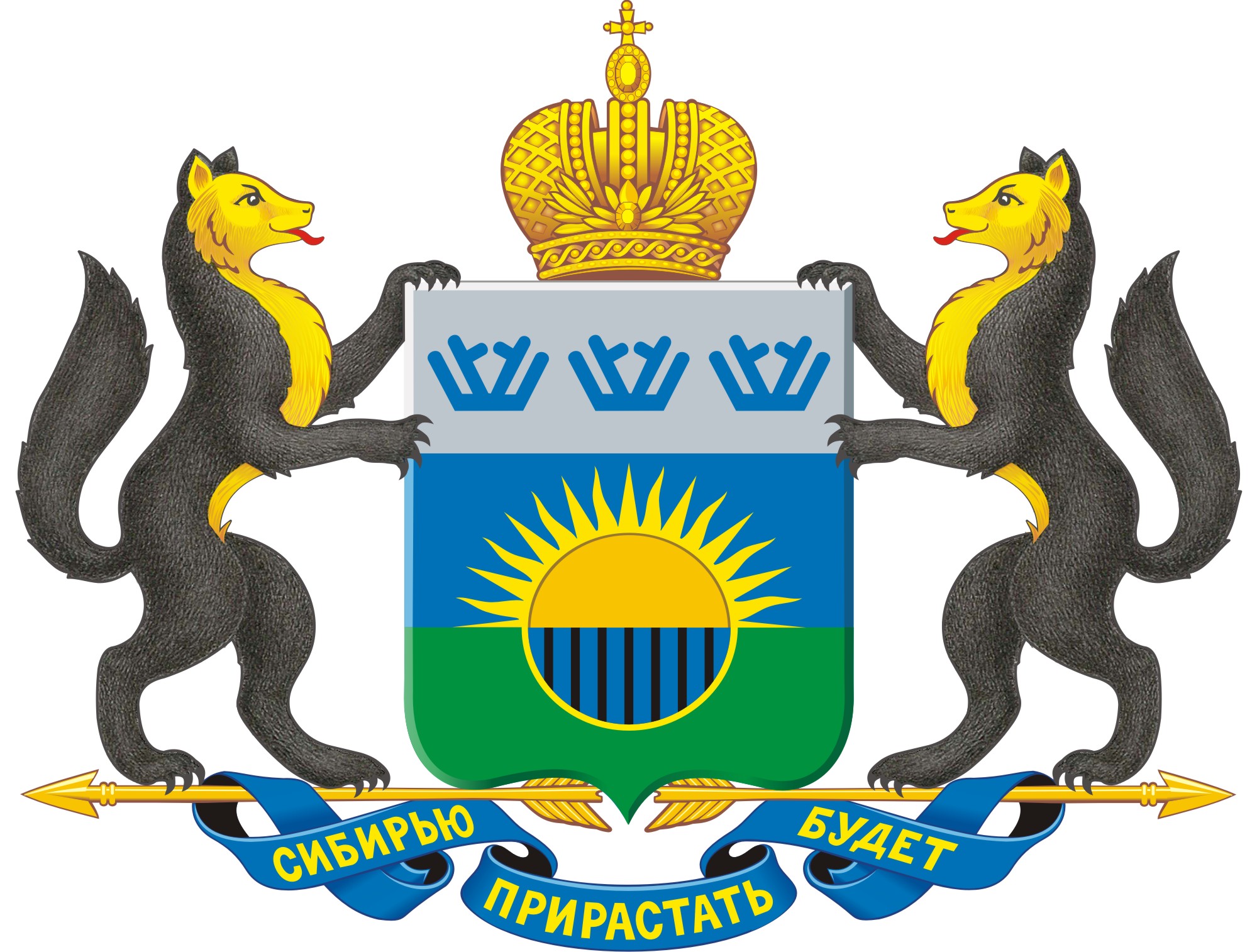 Тюменская область
Логинова Наталья Валерьевна
Директор департамента здравоохранения
Тюменской области
[25.12.2022]
https://dz.admtyumen.ru
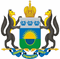 [Герб]
ф/ш=1см
Тюменская область
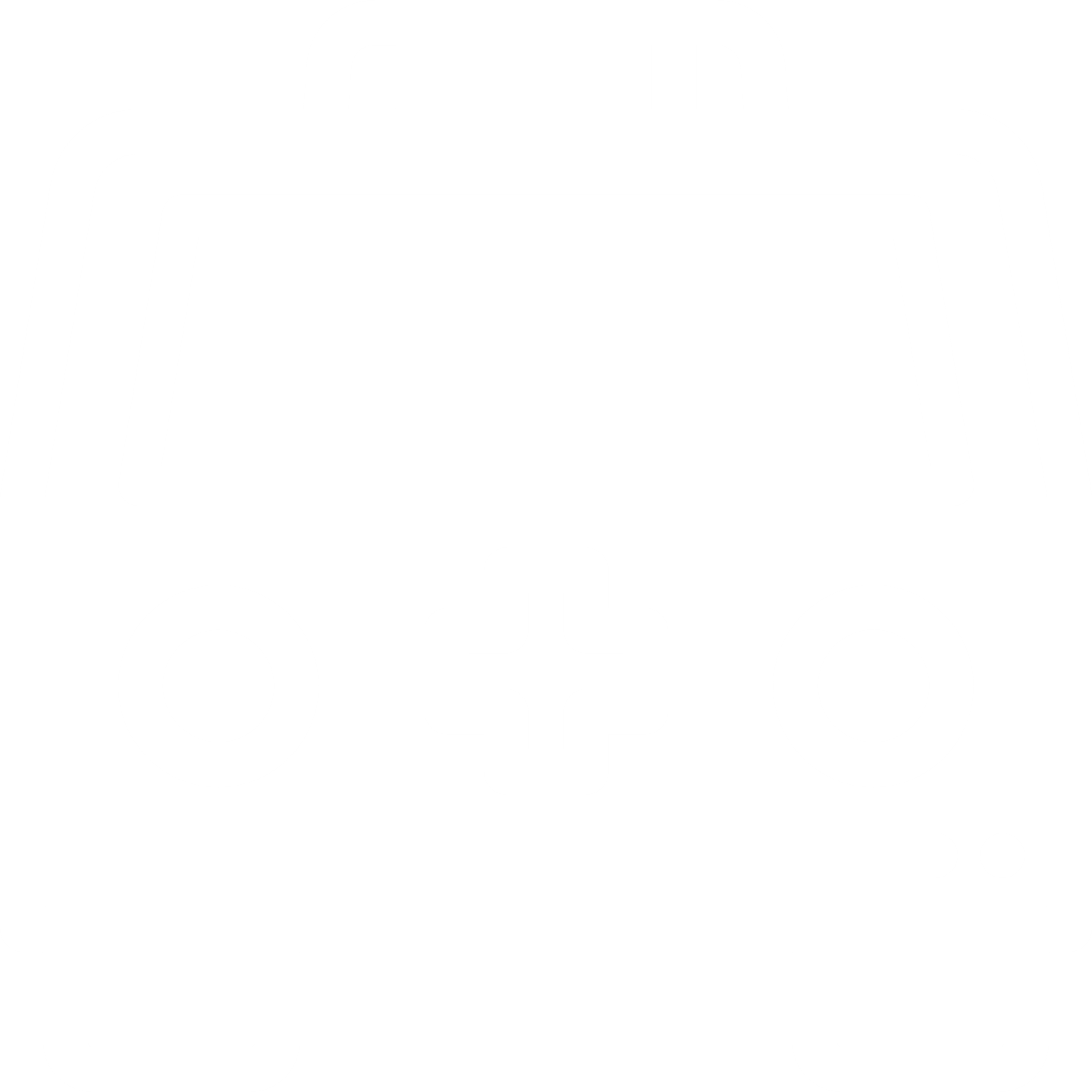 Изменения (внешний вид)
[25.12.2022]
Обслуживание территории 160,1 тыс. кв.км
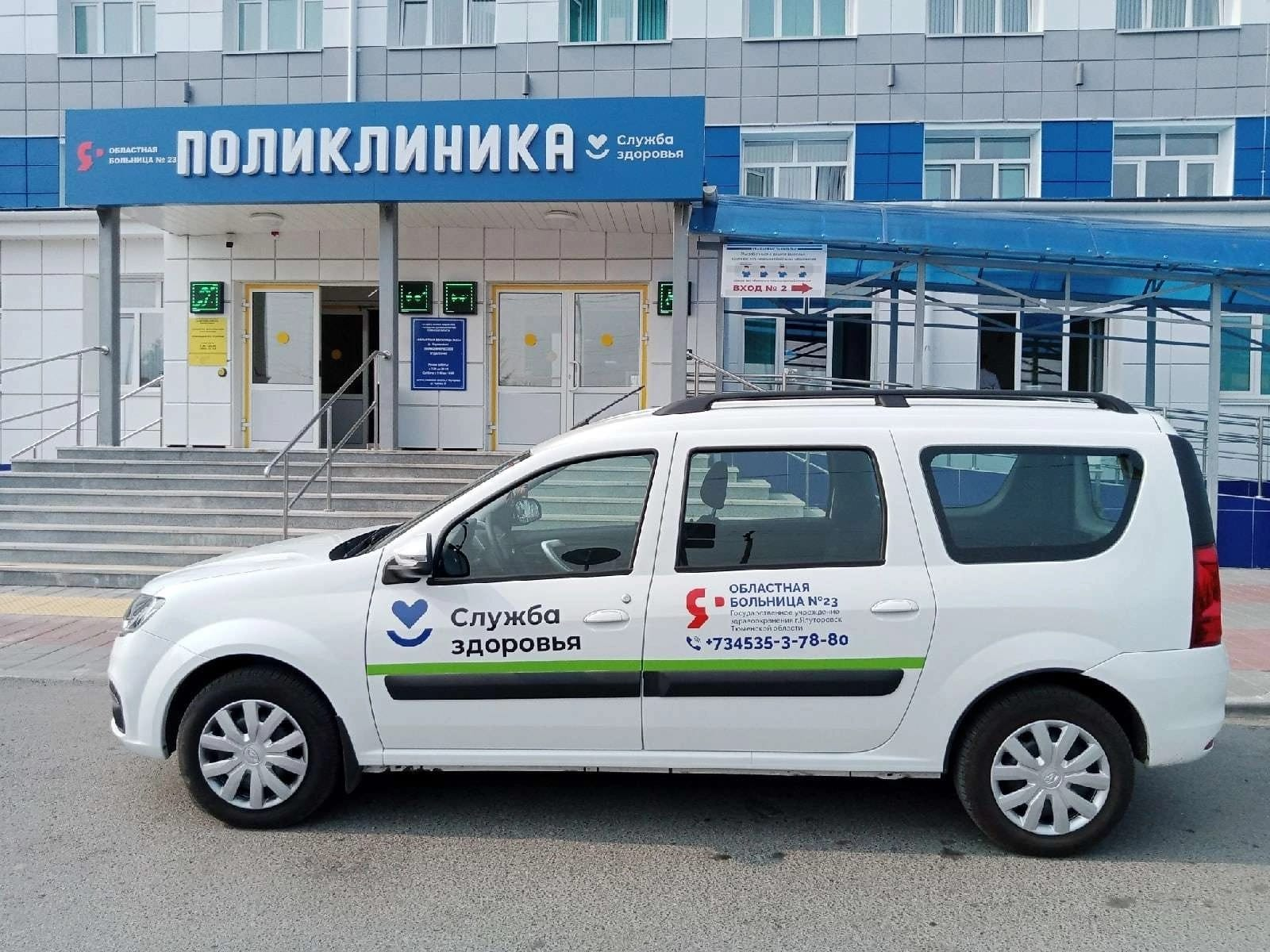 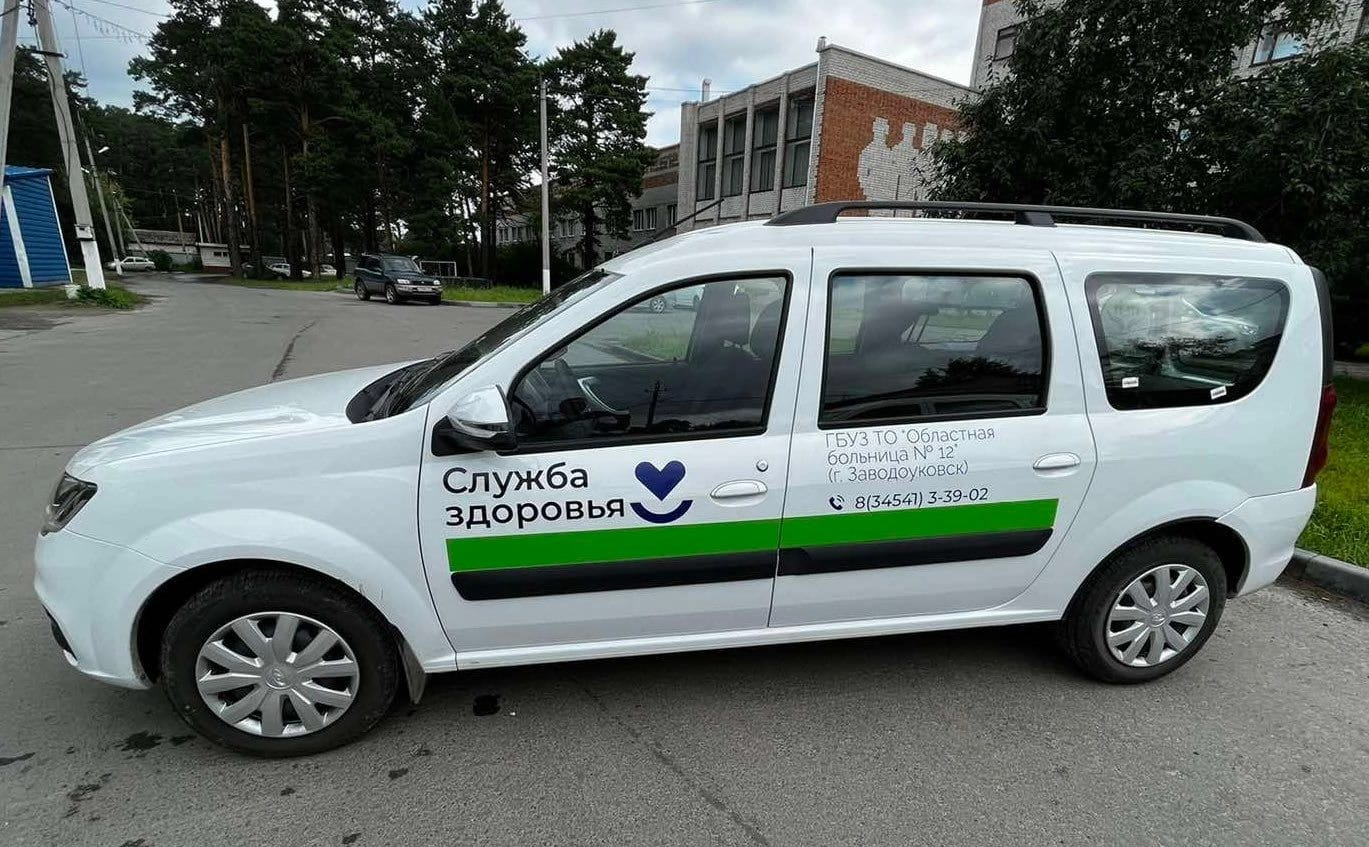 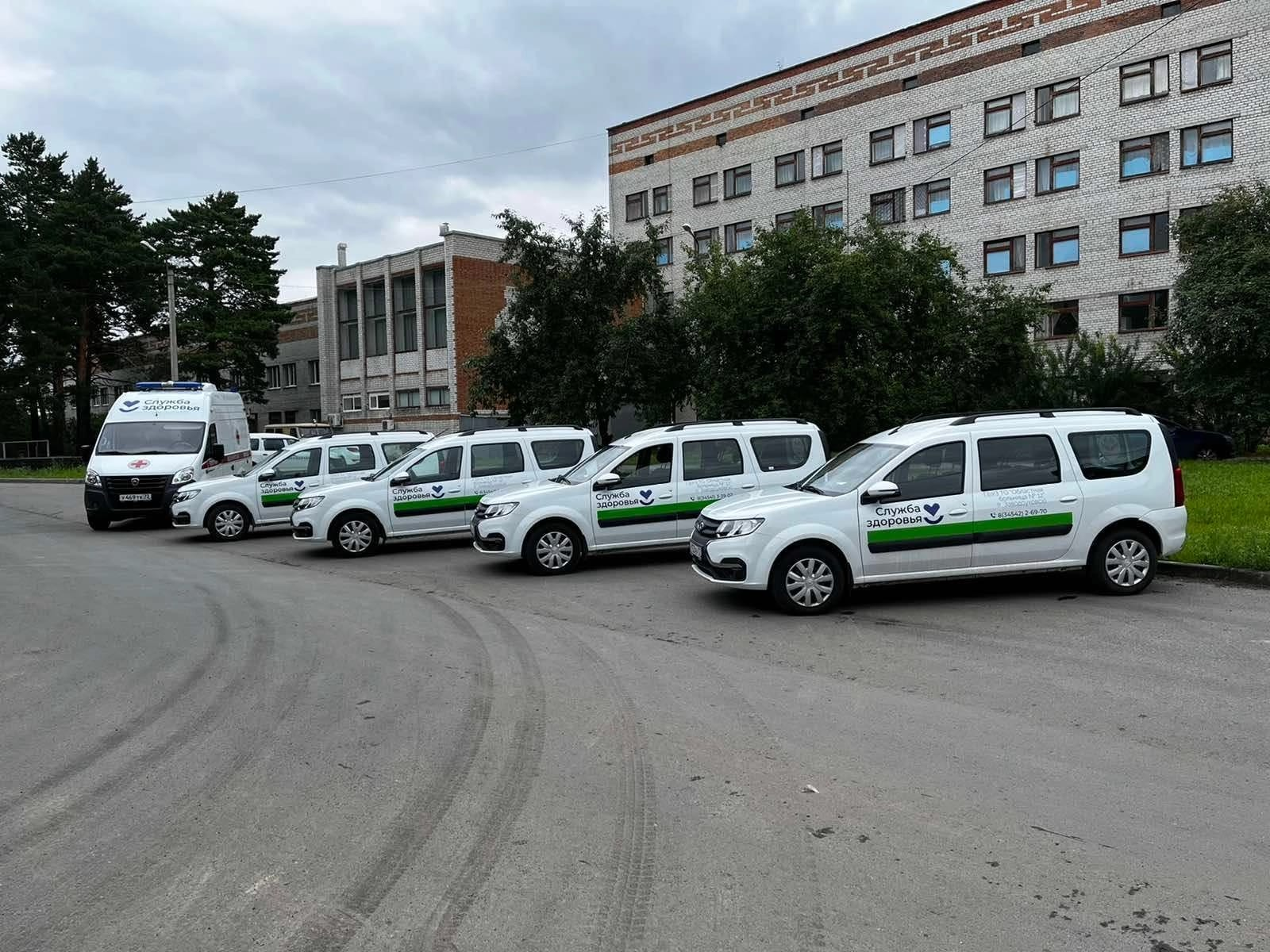 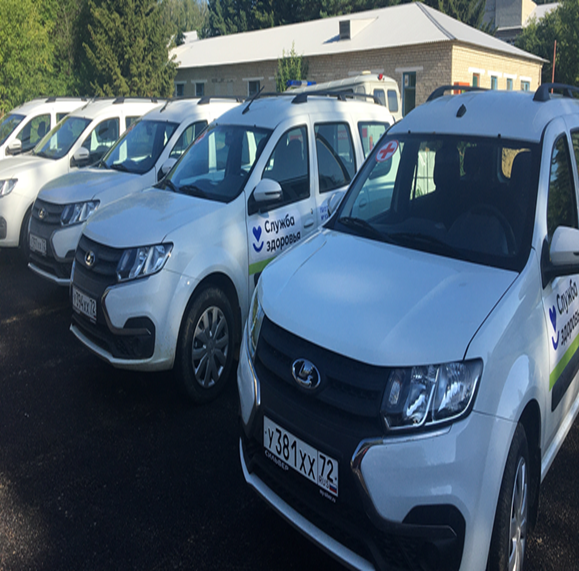 Обслуживание 11 медицинских организаций на территории региона
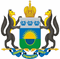 [Герб]
ф/ш=1см
Тюменская область
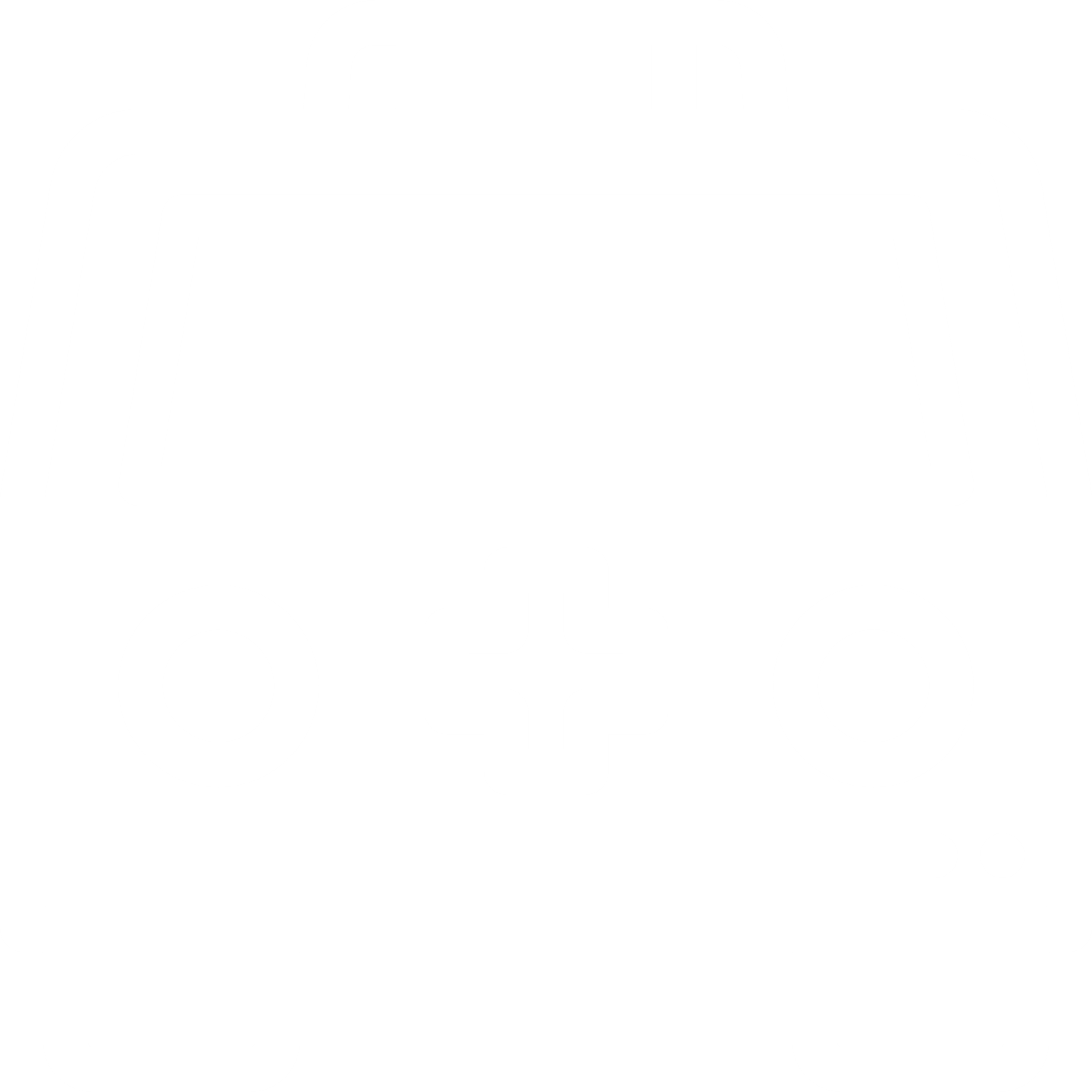 Изменения (позитивные)
[25.12.2022]
Территория области, обслуживаемая автотранспортом, приобретенным в рамках ПМПЗЗ с 2021-2025г
Уватский
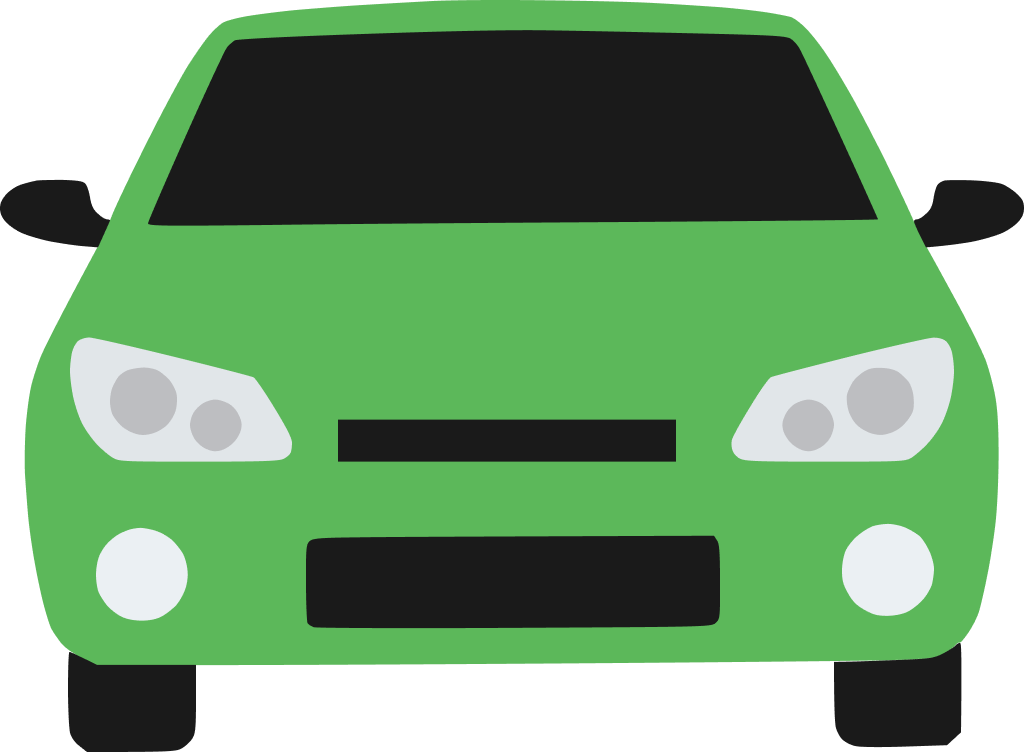 Тобольский
Тобольск
Вагайский
Нижнетавдинский
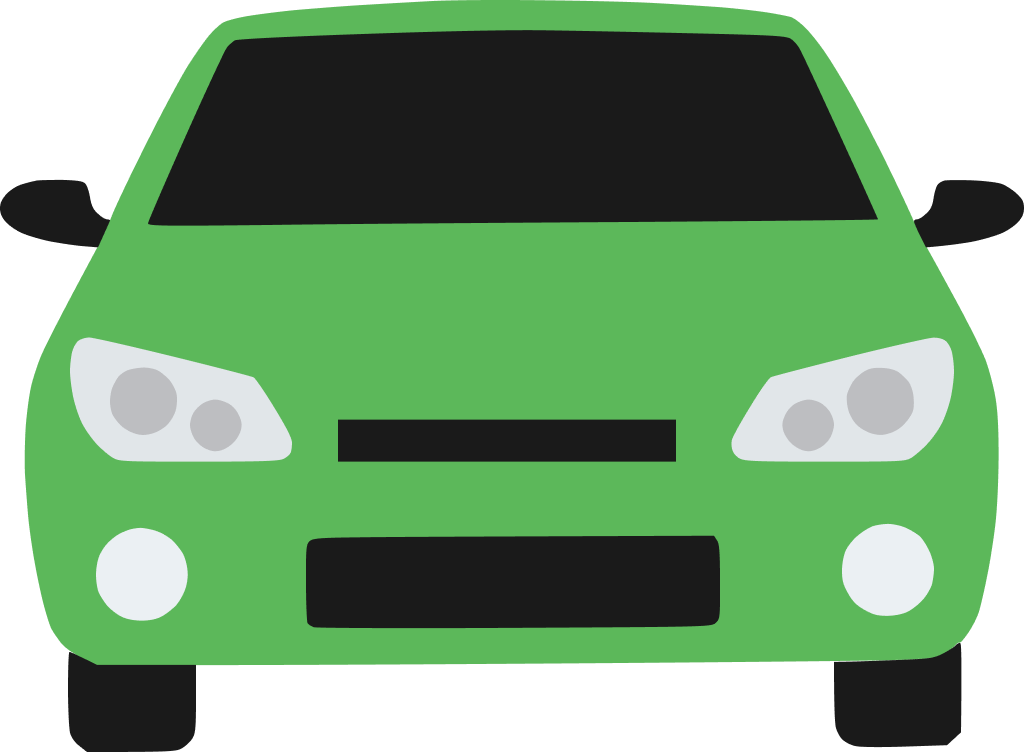 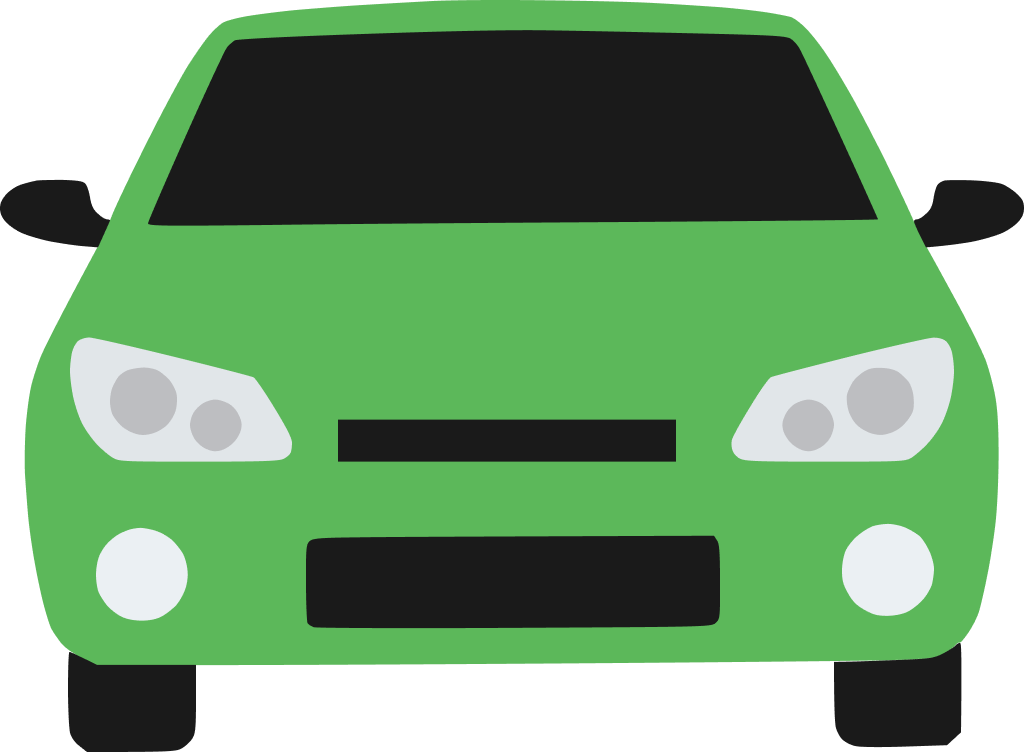 Ярковский
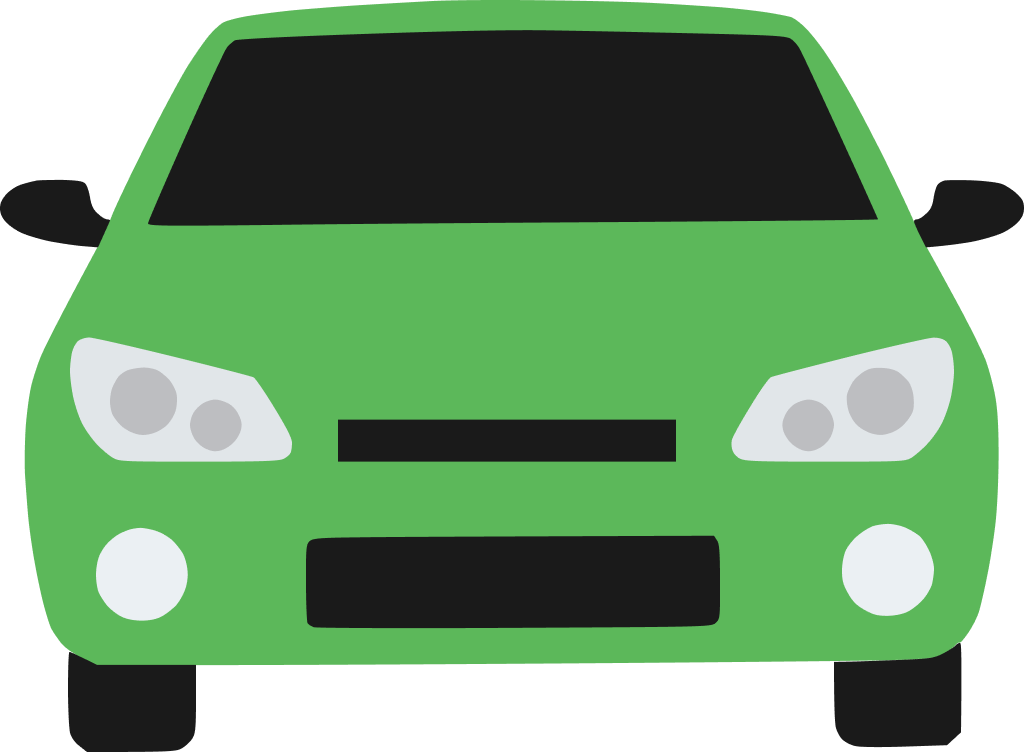 Тюмень
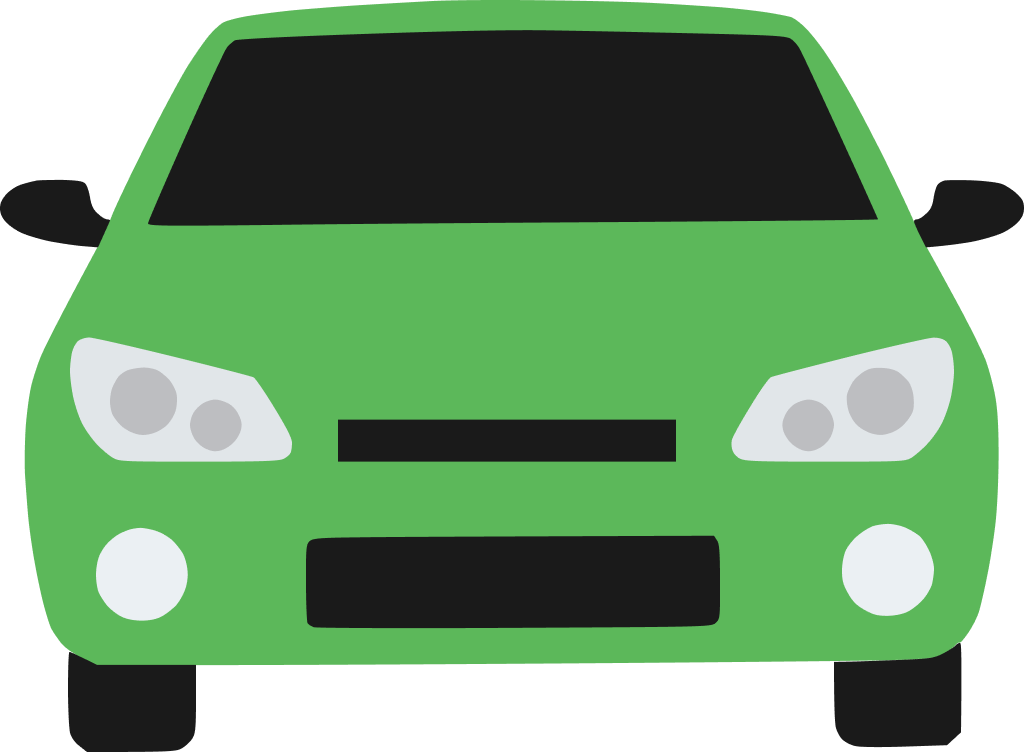 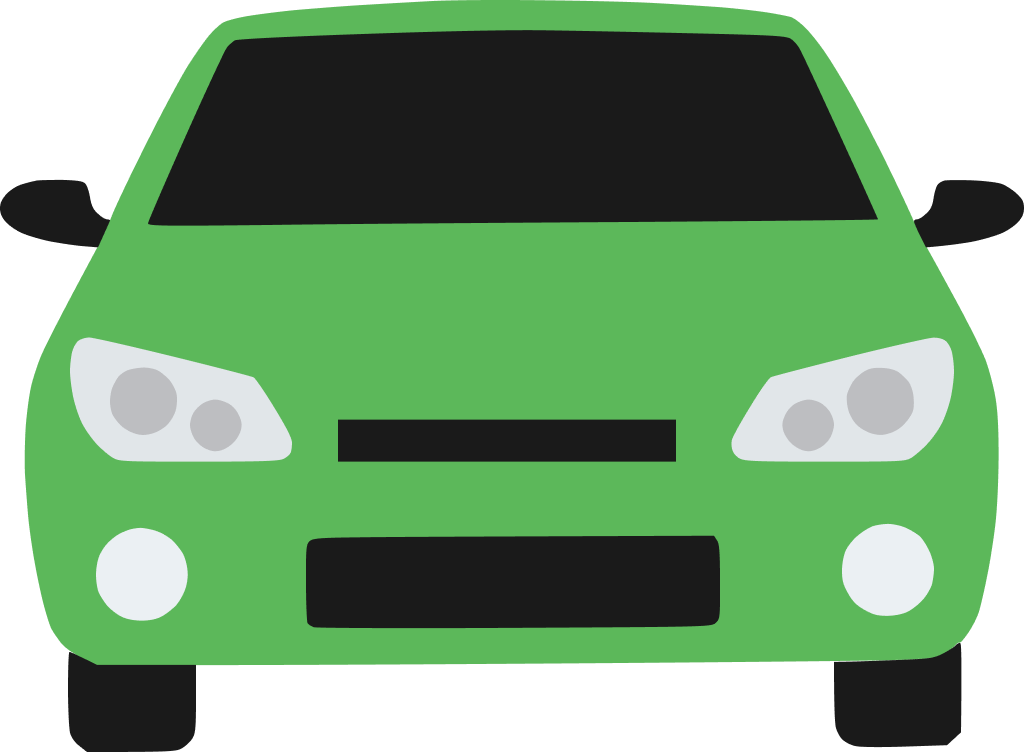 Тюменский
Юргинский
Викуловский
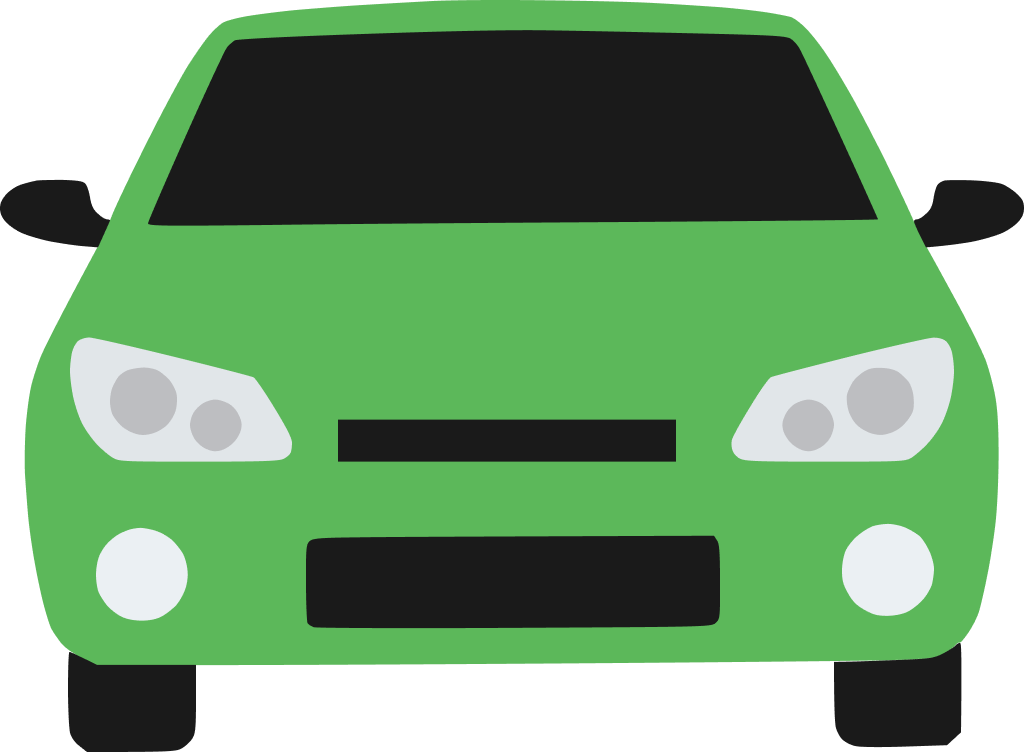 Аромашевский
Ялуторовский
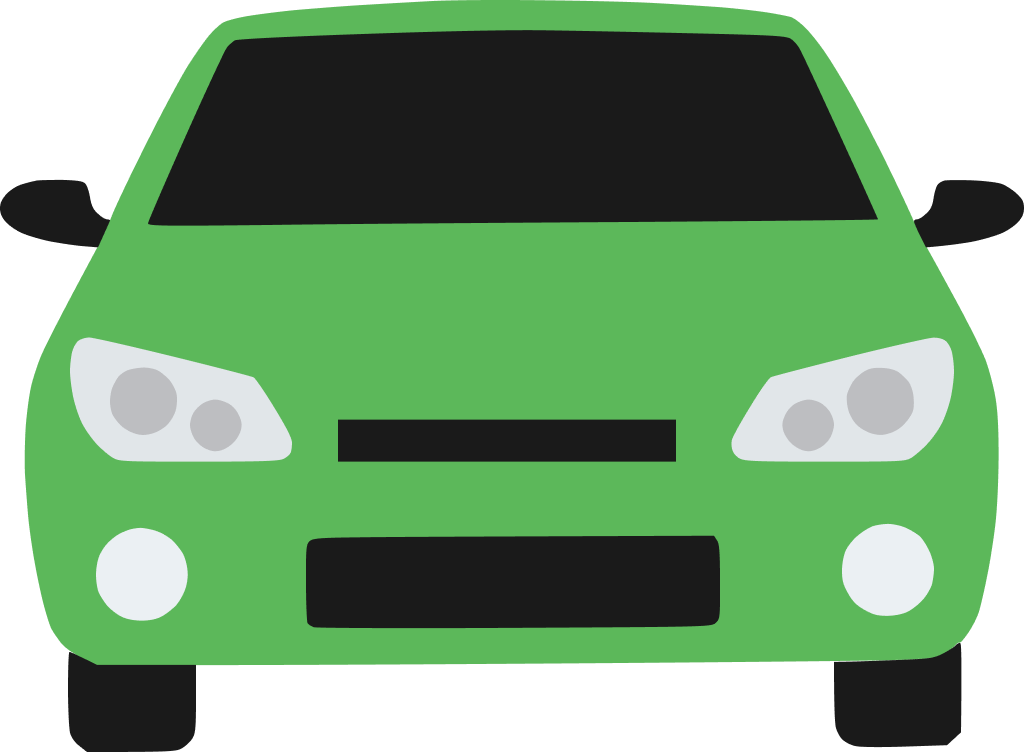 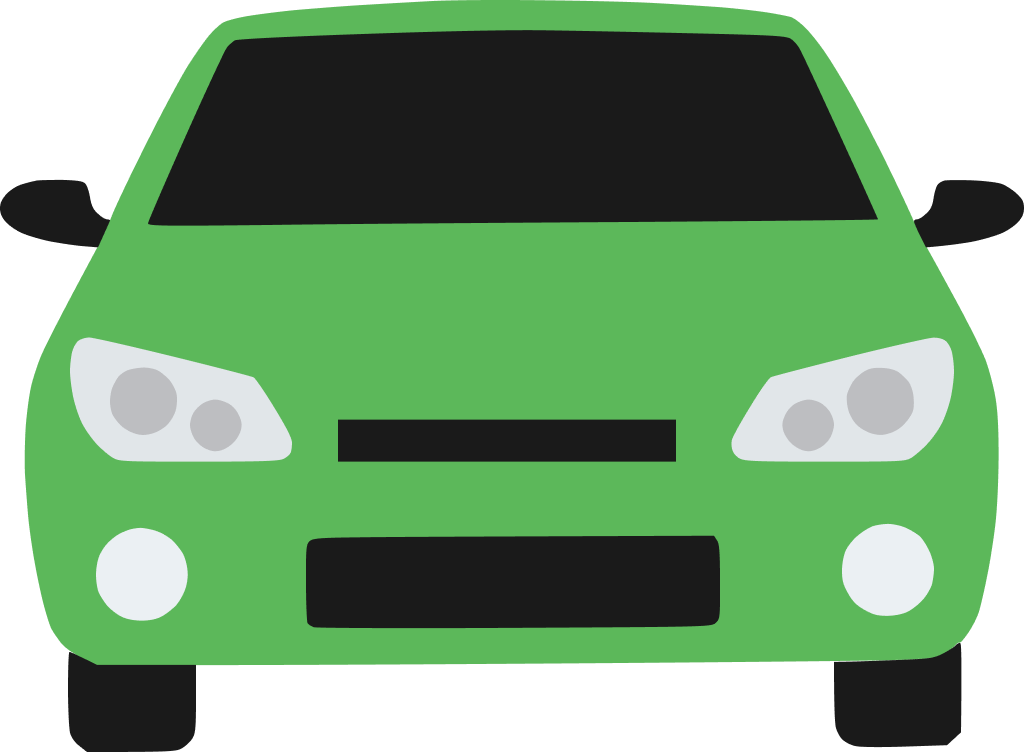 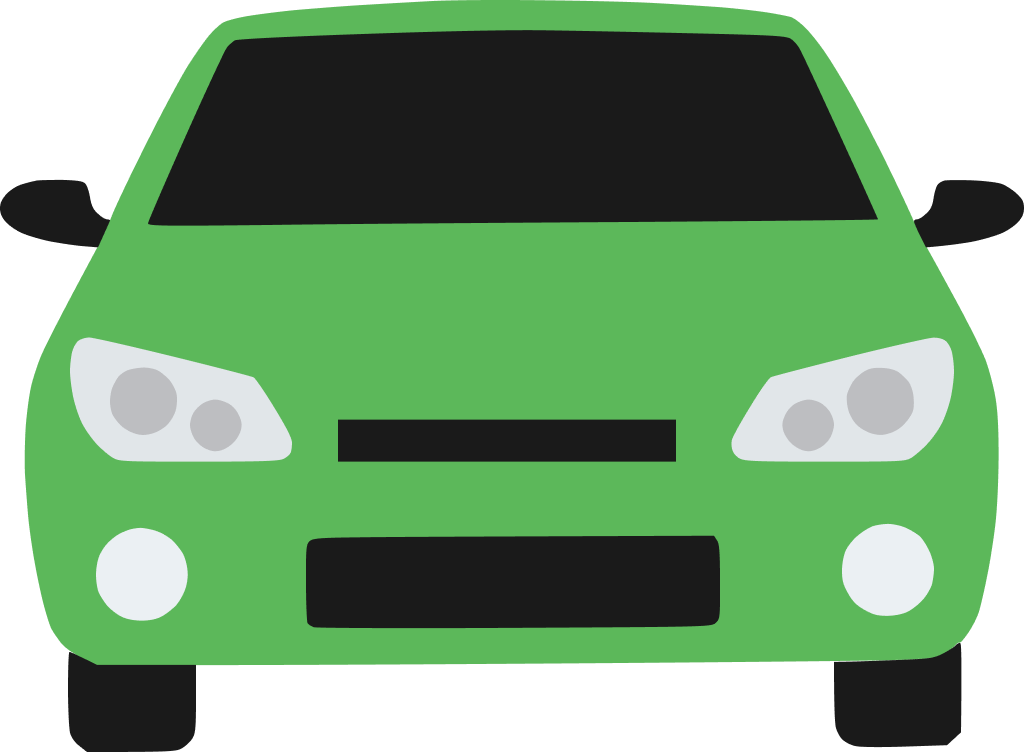 Сорокинский
Увеличилось количество пациентов  доставленных для прохождения диспансеризации
Ялуторовск
Увеличилось количество пациентов  доставленных для прохождения вакцинации
Исетский
Голышмановский
Заводоуковский
Омутинский
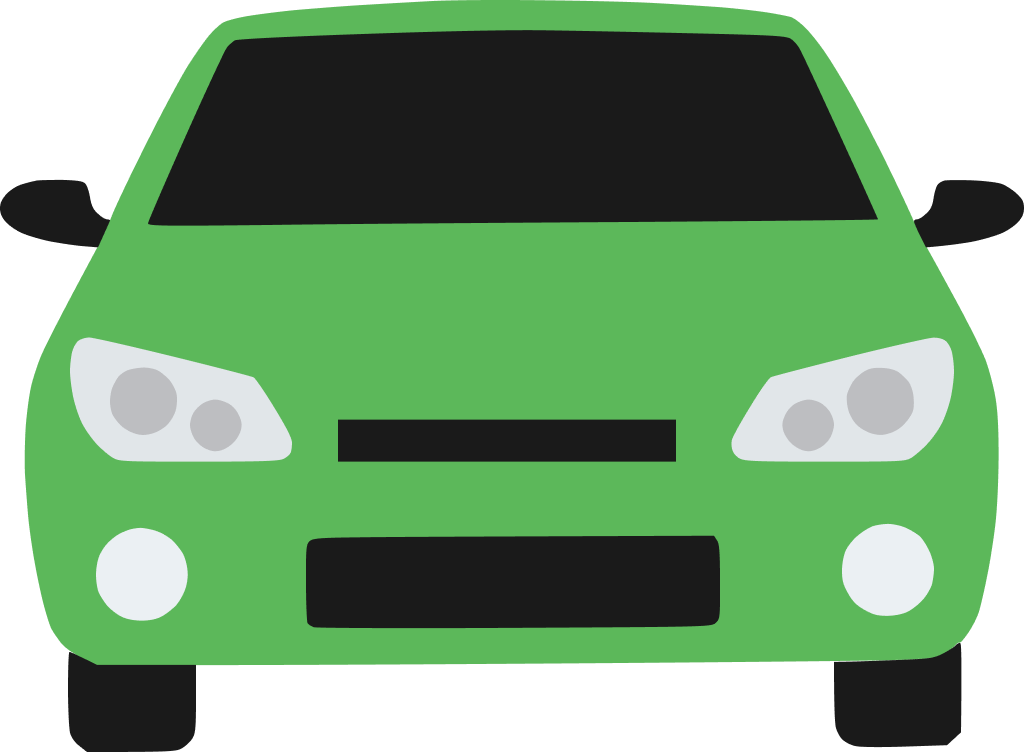 Абатский
Ишимский
Упоровский
Армизонский
Ишим
Бердюжский
Казанский
Сладковский